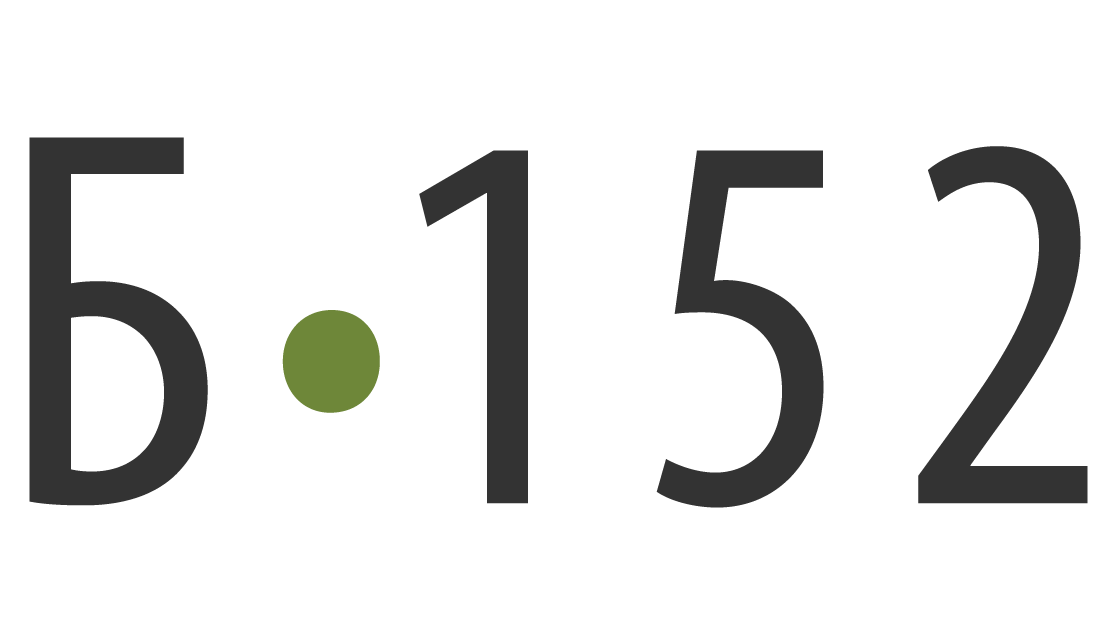 www.b-152.ru

Сервис по автоматизированной подготовке документации по защите персональных данных
10/11/2011
CNews Forum 2011
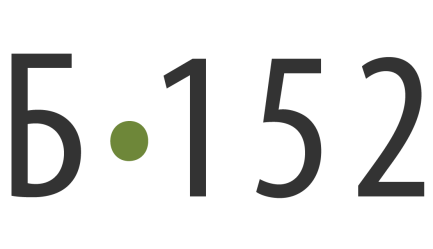 Проблема
Средний и малый бизнес (ЦА – 4 млн) должен выполнить требования ФЗ №152
«О персональных данных»
 и защититься от проверок регуляторов

Решение должно быть дешевым, понятным и эффективным
CNews Forum 2011
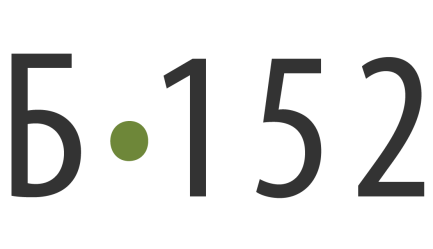 Решение
Сервис Б-152 как решение проблемы
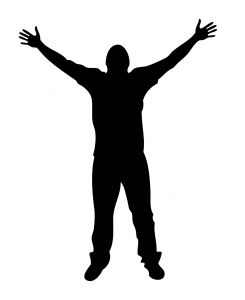 Сервис позволяет самостоятельно выполнить  требования закона «О персональных данных». Для этого у сервиса есть 4 отличительных качества:
Простота использования
Постоянная актуализация документов
Дешевизна по сравнению с остальными альтернативами
Высокое качество создаваемой документации
CNews Forum 2011
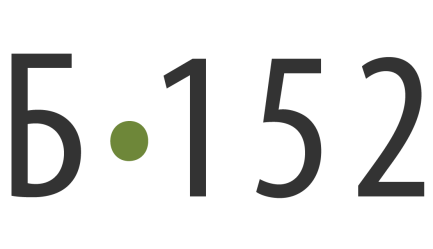 Решение
Объемы рынка
Объем рынка услуг по защите персональных данных составляет, по нашей оценке, 43 млрд. рублей
Объем рынка увеличивается ежегодно на 450 млн. рублей за счет новых организаций
CNews Forum 2011
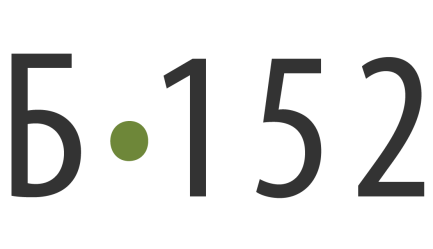 Способы монетизации
b2b (СМБ)
b2b (Интеграторы)
CNews Forum 2011
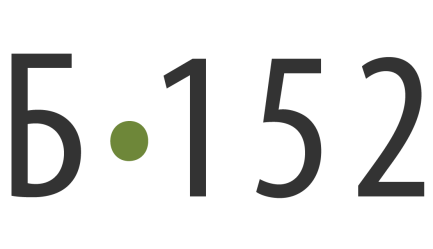 Методы продвижения
Ко-маркетинг 
Партнерская программа
Проведение открытых вебинаров
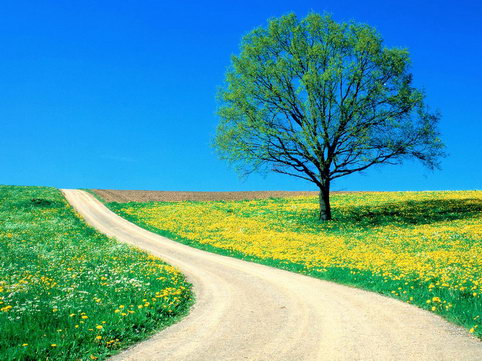 Участие в роли эксперта на отраслевых мероприятиях ЦА
CNews Forum 2011
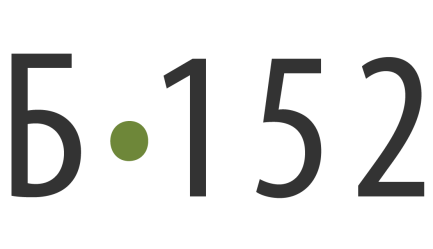 Конкуренты
CNews Forum 2011
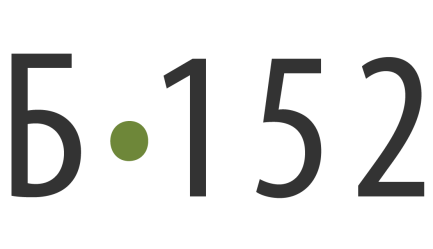 Что есть на данный момент?
500+ зарегистрировавшихся (200 созданных комплектов документов)
Партнерская программа
Первые продажи
Документы, прошедшие проверку Роскомнадзора
Отзывы экспертов в области ИБ
Тестовое внедрение у системного интегратора
Клиенты, которые доверились нам:
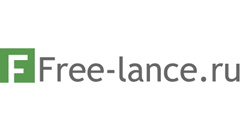 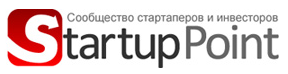 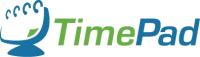 CNews Forum 2011
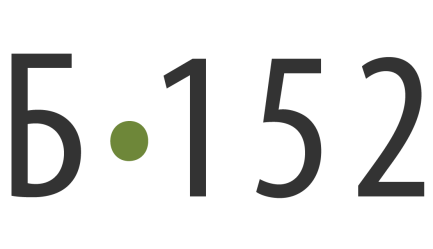 Следующие шаги
Укрепление доверия

Структурирование продаж

Расширение функционала

Интеграция с бизнес-системами (1С, InSales и др.)

Договоренность с Роскомнадзором
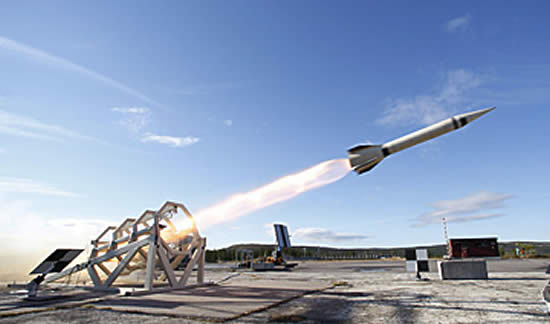 CNews Forum 2011
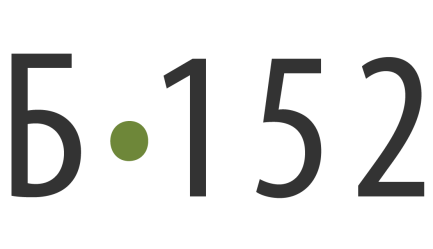 Команда проекта
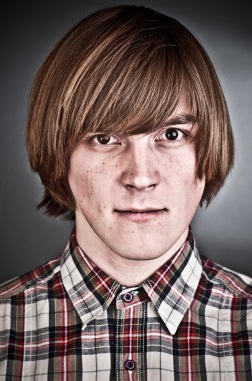 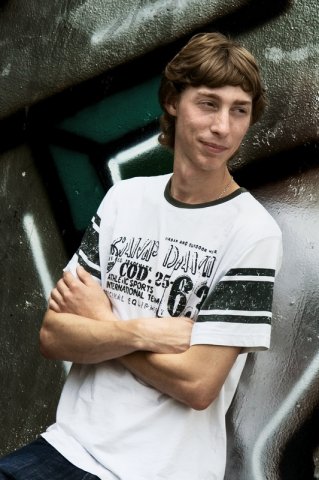 Максим Лагутин – идеолог проекта, специалист по ИБ, Москва, mlagutin@b-152.ru, +7 (926) 125-44-53

Алексей Махов – разработчик, Москва, amakhov@b-152.ru

+ разработчики на аутсорсинге
CNews Forum 2011